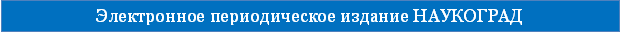 Журавлёва Надежда Николаевна
Муниципальное бюджетное общеобразовательное учреждение «Гимназия»  
Республика Хакасия, город Черногорск
НЕМЕЦКИЙ-ПЕРВЫЙ ВТОРОЙ ИНОСТРАННЫЙ. 
ПРАКТИКО-ОРИЕНТИРОВАННЫЙ ПРОЕКТ 
ПО ТЕМЕ «КАНИКУЛЫ», 
5 КЛАСС
Четвертый Всероссийский методический фестиваль
"Педагогическое творчество"
2020 год
FORMULAR ZUR DOKUMENTATION EINES PRAXISERKUNDUNGSPROJEKTS
NAME: Nadeshda Shurawlewa
DATUM: 10.03.2020
MEINE LERNGRUPPE: 5. Klasse (9 Schüler/innen) SPRACHNIVEAU: A1
INSTITUTION: Gymnasium, Tschernogorsk

1.PEP-FRAGESTELLUNG
Wenn ich die Automatisierungsübungen benutzen werde, könnten die Schüler mehr neue Wörter/ Redewendungen zum Thema im Gedächtnis behalten und in der Rede verwenden?
2. DIE BEZUGSDARSTELLUNG

 *Im Unterricht werden Redemittel vermittelt und formelhafte Wendungen (Chunks) auswendig gelernt

*Durch die Automatisierung produzieren die Lernenden  auswendig gelerntes Ganzes 

*Die Schüler sprechen  mühelos, spontan und fließend, ohne Pausen zu machen
3.BESCHREIBUNG DER DURCHFÜHRUNG DES                           		PRAXISERKUNDUNGSPROJEKTSThema «Ferien» S. 82 (die letzte Stunde)1.Ordnet die Wörter/ Redewendungen zu
4.Karussell
5.Was machst  du in den     Ferien?
4.REFLEXION DER ERGEBNISSE
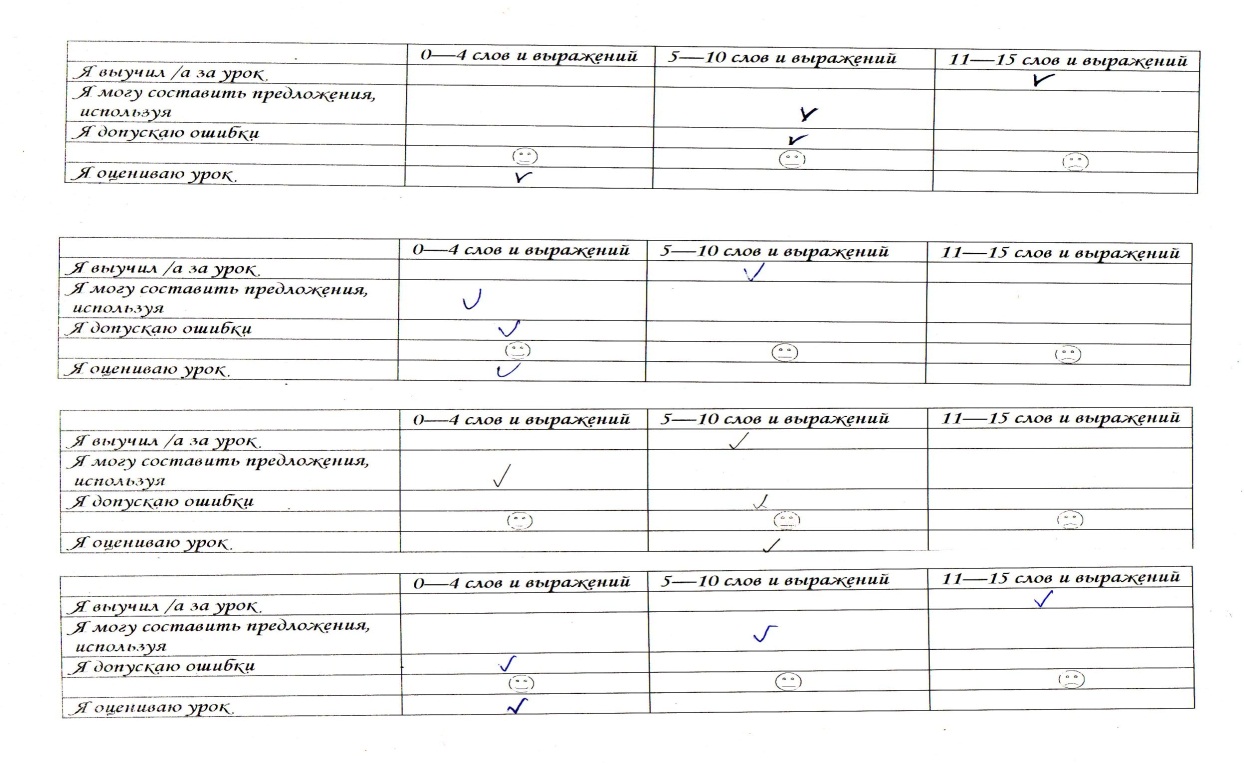 5. ERGEBNISSEDie Kommunikationssituation war nah den Lernenden. Sie sprachen über sich und ihre Welt. Die Schüler trainierten flüssiges Sprechen  mit natürlichem Sprechtempo, indem sie sich viel bewegten.
Vielen Dank für Ihre Aufmerksamkeit